Презентация
на тему : 
« Домашние животные»
Выполнил: Воспитатель МБДОУ №28  Рожкова Екатерина Валерьевна
В садик к нам пришло письмо,
Неизвестно от кого….
Надо нам его открыть
И узнать что в нем лежит!!!
Это Катя прислала нам письмо.Она пишет, что поехала в деревню,в гости к бабушке и дедушке.Катя никогда не была в деревне и не знает как зовут животных, которые живут с ними.Давайте поможем Кате с ними познакомиться.
Есть телёнок у коровы,
Пободаться с ней готовый!
Он ее играть зовет,
А она траву жуёт-
Чтобы вырастить быка- 
Надо много молока!!!!
Жеребёнка спросит лошадь: « Ты скажи мне , мой хороший,
У кого такая грива?
Кто растет таким красивым?»
И ответит за него:
« Ты мой сладкий иго го го!!!»
Котёнок возится с клубком:
То подползет к нему тайком,
То на клубок начнет кидаться,
Толкнет его , отпрыгнет в бок
Никак не может догадаться,
Что здесь не мышка, а клубок!!!
Физкультминутка « Лошадки»Эй, лошадки все за мной! Поспешим на водопой. (руки вперед, пружинистые движения ног) Вот широкая река, в ней холодная вода, пейте! (плавное разведение рук в стороны, наклоны вперед) Хорошая водица, поступим копытцем! (поочередное притопывание то левой, то правой ногой) Эй, лошадки все за мной, поскакали – ка домой! (цоканье кончиком языка)
Говорит щенку собака: « Не вступай ты с кошкой в драку,
Хоть хозяин с нею дружит,
Но она ему не служит.
Раз живешь ты в конуре,
Значит главный во дворе!»
Учит Свинка поросёнка
Кушать много, хрюкать звонко,
А еще купаться в луже,
Чтобы быть других не хуже,
Чтобы весить сто кило,
Чтобы в жизни повезло!!!!
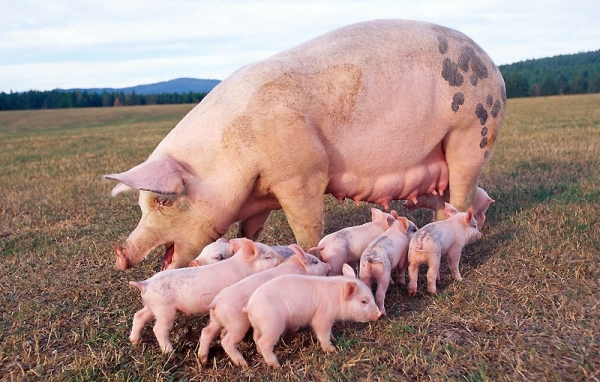 Овечка с ягненочком любят играть,
Однажды надумали позагорать,
Но шубку не снимешь! И как же тут быть!
Да просто о пляже придется забыть!!!!
Загадки
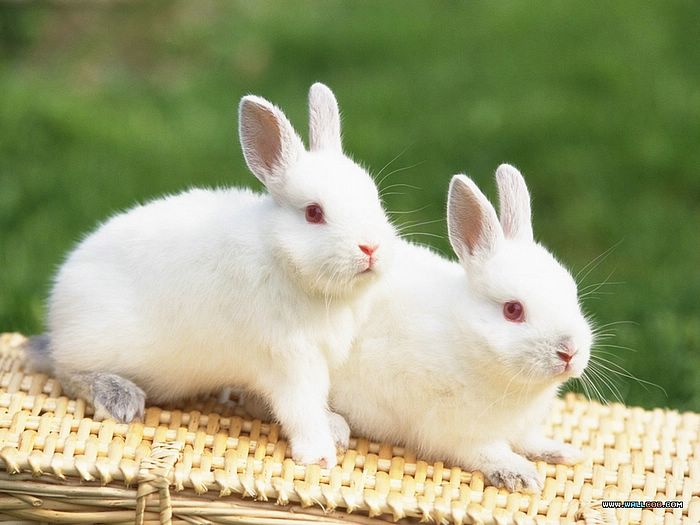 Молоко её полезно, 
         В огород она залезла, 
         И глядит "во все глаза" – 
         Длиннорогая ...(коза)

         По горам, по долам 
        Ходит шуба и кафтан. 
                              (овца)
       Уши странные, большие, У него они такие. Прыгать может высоко Не поймать его легко.И морковку обожает,Без нее он так страдает.
                               (кролик)
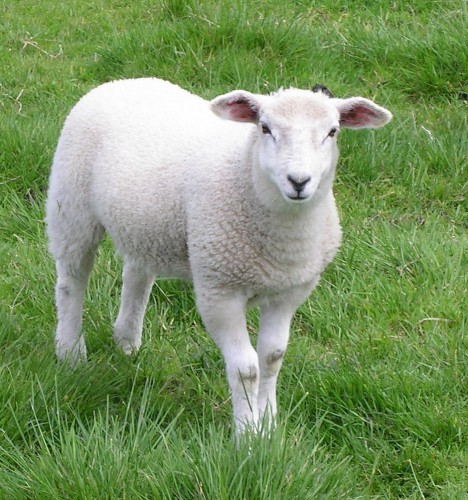 Куд-куда? Куд-куда?
Ну-ка, ну-ка все сюда!
Ну-ка к маме под крыло!
Куд-куда вас понесло?




Дождик теплый шел с утра.Мама-Утка со двораПовела своих утятК речке, где в земле лежатМаленькие червячки,Где летают мотылькиВ речке, теплая вода!Для утят там, красота!
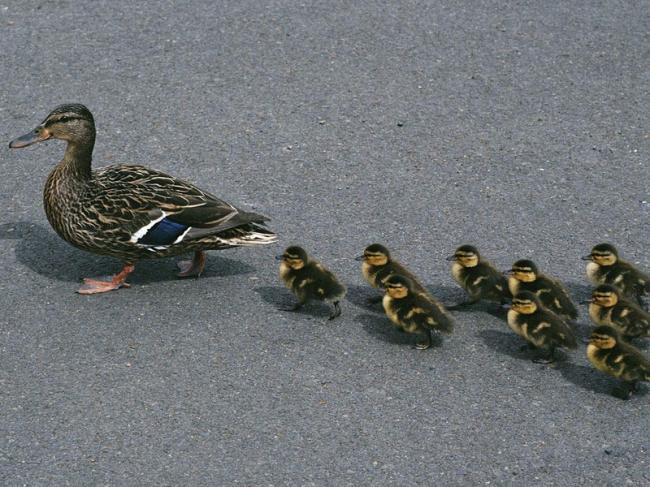 Катя очень рада была знакомству с вами и говорит  СПАСИБО!!!!!